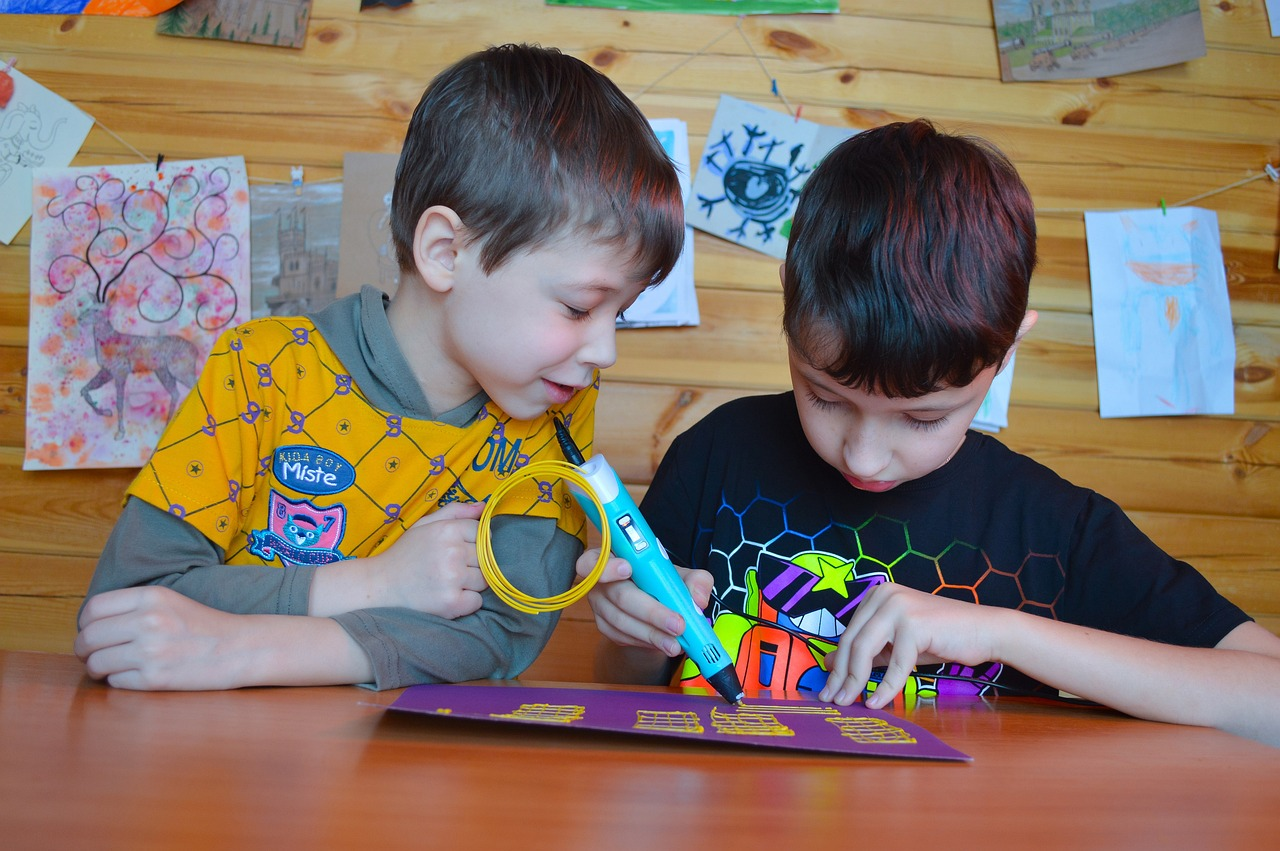 Training course: Surviving digital
Module 2 – Creativity at the core of digital education
www.survivingdigital.eu
Funded by the European Union. Views and opinions expressed are however those of the author(s) only and do not necessarily reflect those of the European Union or the European Education and Culture Executive Agency (EACEA). Neither the European Union nor EACEA can be held responsible for them.
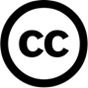 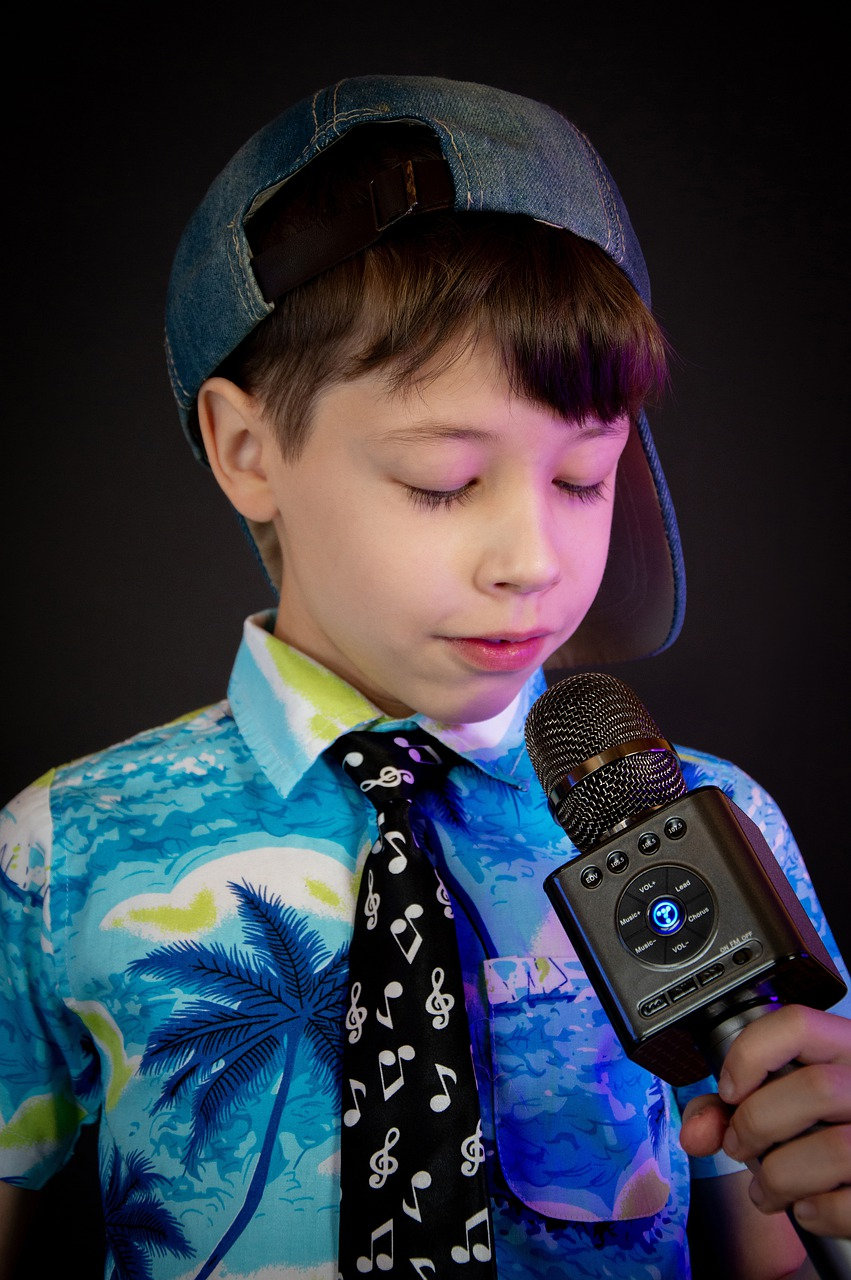 Introduction
Objectives
Skills addressed and learning outcomes
Theoretical knowledge
Techniques
Activities
Tips and hints
Introduction
Today the danger of creating “technological barriers" between adult and infant is more concrete than ever (starting already from the early months of an infant’s life). This barriers  can turn into a “communication wall" that can become higher and higher as the years go by, if strategies to overcome this problem are not promptly adopted. However, thinking of growing up in an environment where screens are completely absent is unrealistic nowadays. That is why parents today must acquire knowledge and skills that enable them not only to set limits to the digital tools (related to when and where, but also what to make available as contents and how to use them) but also learn educational strategies that enable them to enhance its potential through a shared usage that can turn into “time” and “space” for dialogue and sharing experiences.  
   
     The temptation to delegate to digital tools functions that should be performed by humans or to use them as anesthetists often materializes in many families. Indeed, some parents use screens to 'enchant' children and finish their 'chores'. However, digital technology deprives children of the opportunity to have experiences involving all the senses, to get bored and even to express their disappointment, accustoming babies from the pram to being 'addicted' (and neuroscience confirms this through numerous studies).   
   
      The habit of using screens at mealtimes or in other social situations to calm children has a proxy and anaesthetizing function. In contrast, a bag of toys or a few books would perform the same function and, perhaps, allow children to have more fun. The thought that technology is the most convenient and 'painless' tool to achieve these goals generates a kind of surrender of thinking and possible alternative actions: parents stop striving to find strategies that can provide more motivation, entertainment and, often, more fun for children.
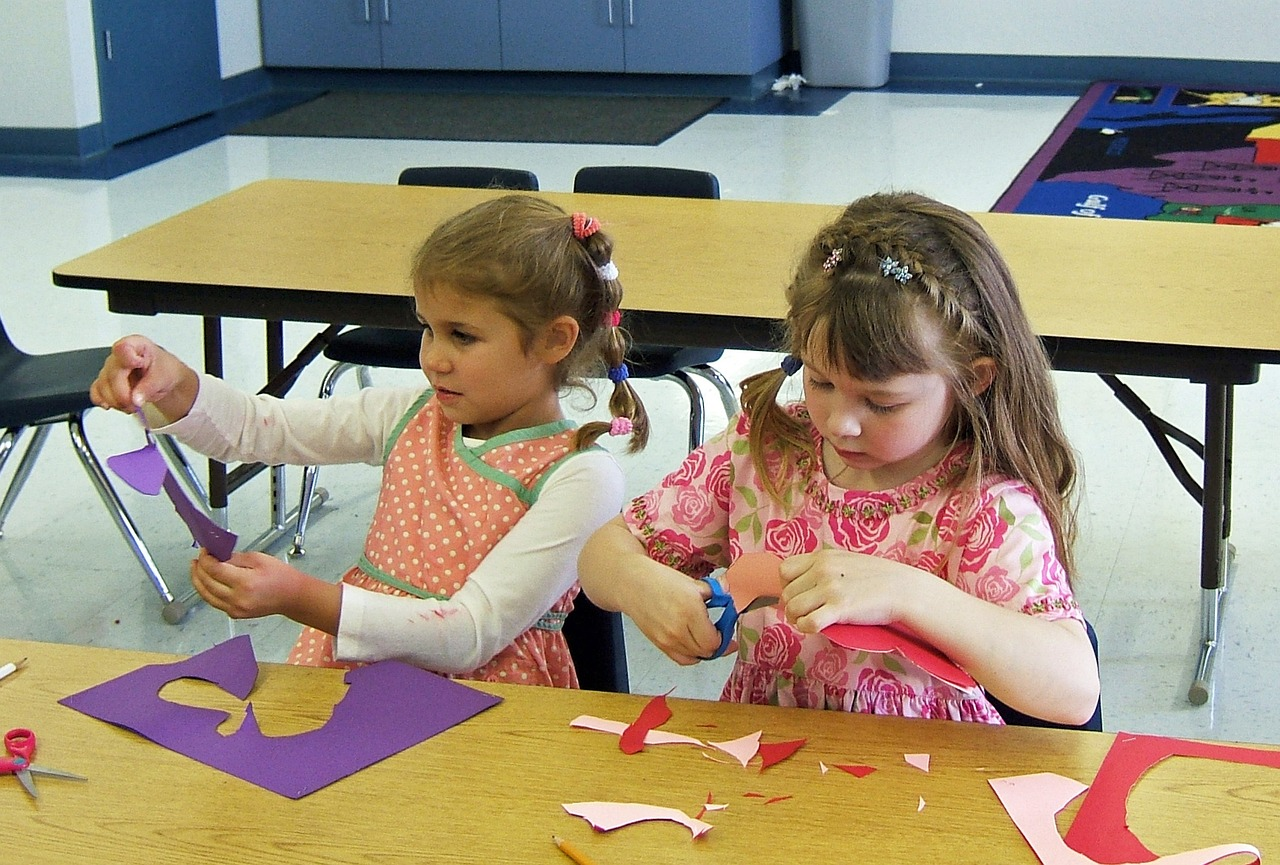 Objectives
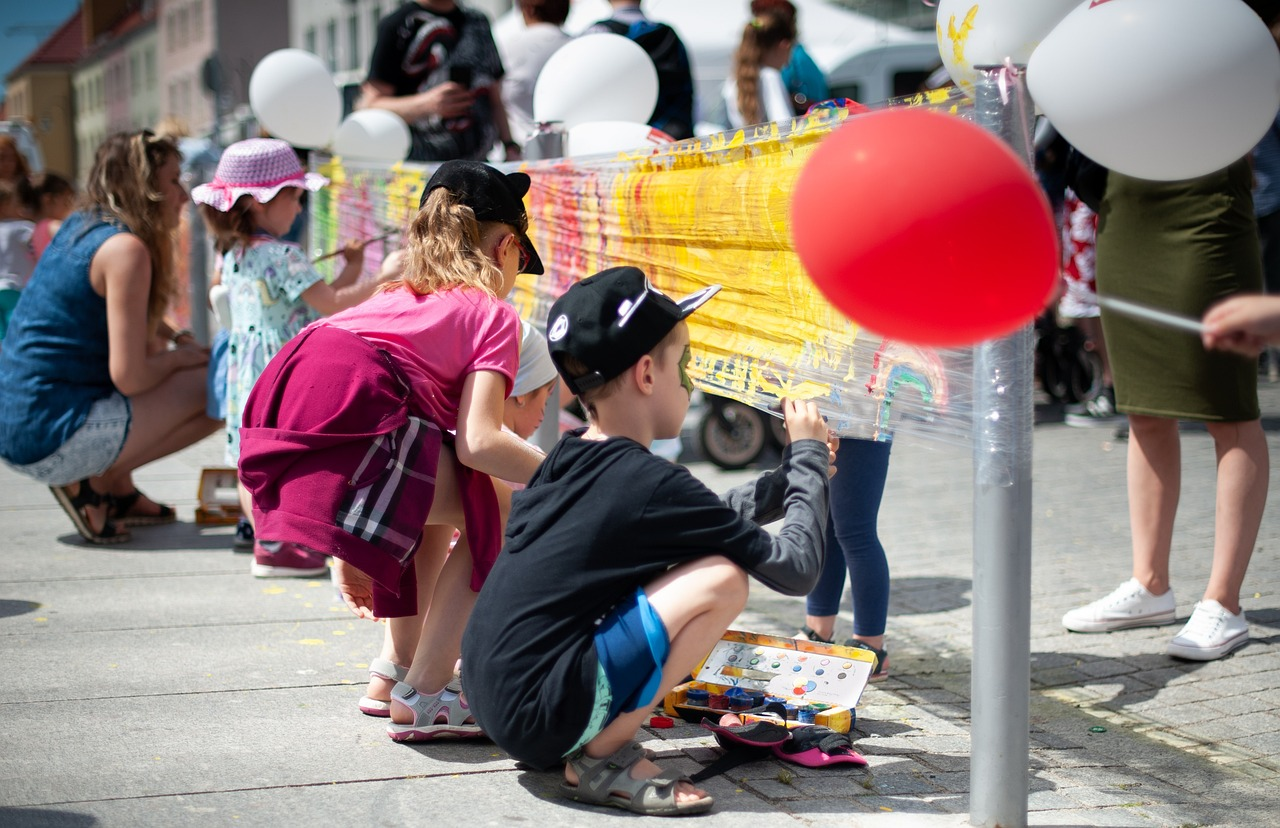 The aim of this module is to offer parents strategies for using technology not as a 'substitute' but as a 'support', i.e. to make it a useful tool for a variety of actions, as long as they do not trigger forms of addiction: for example, photographing objects together, making up stories while listening to a song together, documenting reality with 'well thought-out' shots, but also reflectively reviewing experiences made together and talking about what kind of emotions they felt while doing it...
Skills adressed
01
Creativity
02
Team Work
03
Observation
04
Emotional Intelligence
05
Adaptability
What are the learning outcomes?
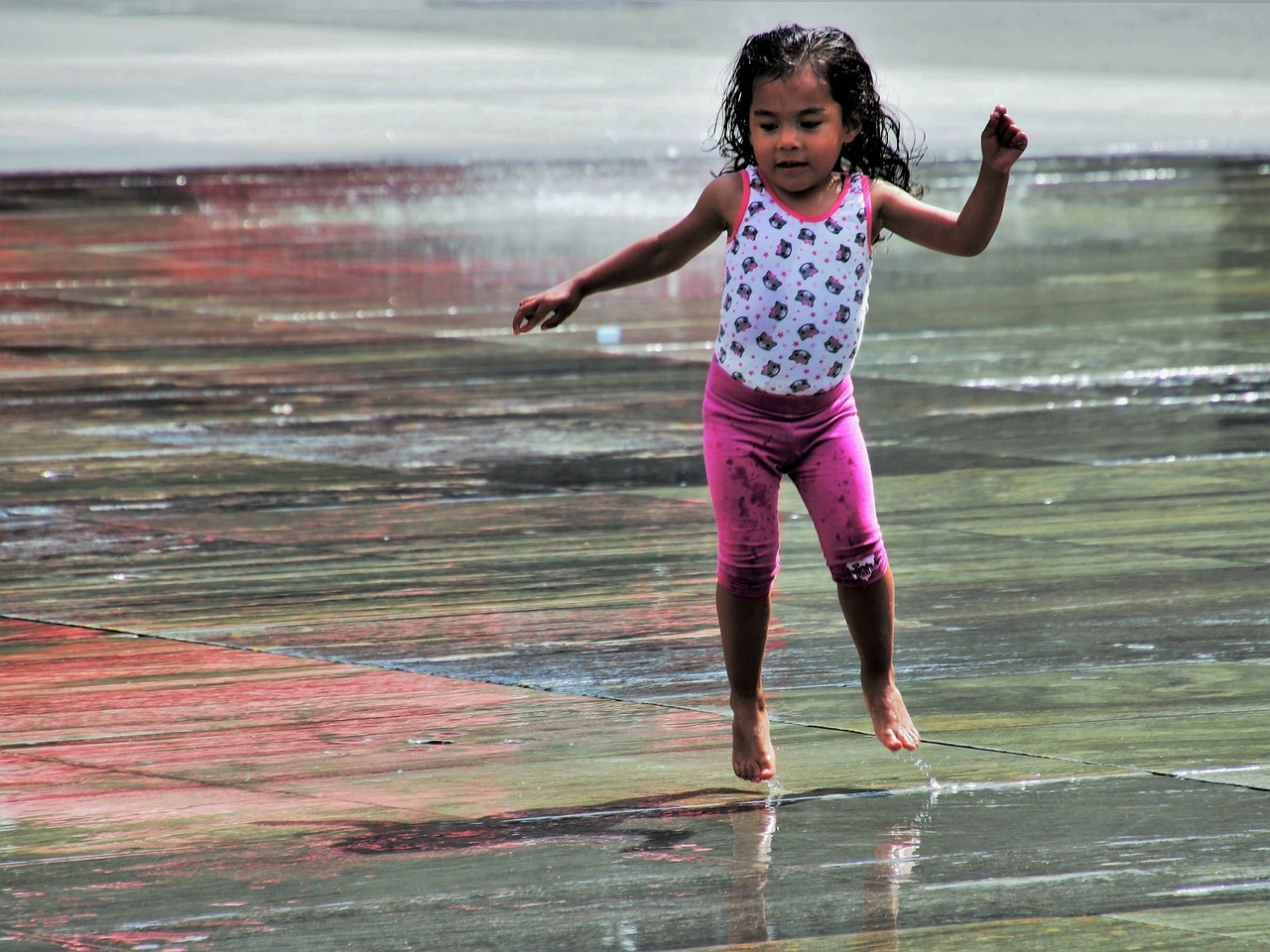 At the end of this unit, you should be able to:
ensure that experiences gained through screens always have a reference to concrete reality; 

exercise an active role in the enjoyment of screens; 

think of screen-free times and spaces within a day in which children are encouraged to exercise their mobility (physical education) and manual dexterity skills; 

transforming the viewing of a cartoon, the use of an app, the use of the camera as pre-texts (i.e. "occasions for...") to deal with reflections on various topics and on these to carry out activities; 

using media to design an activity, to integrate it, to expand it, to promote further reflexivity and, also, to have fun in a new way.
Theoretical knowledge
The French Academy of Sciences in its report“L'enfant et les écrans”, published in 2013, based on the characteristics of digital media, identified the age groups in which a fruitful encounter with technological tools  can take place. 
     This report points out that the use of tablets and smartphones can provide resources for children as early as the age of 2, but it also suggests limiting their use to less than 15 minutes a day and always using them under adult supervision. Thereafter, from the age of 5, the time of use can be increased to a maximum of 45 minutes and the recommended apps are those that promote the association between letters and sounds, encourage interaction with numbers and additionally bring children closer to reading and writing, as well as counting. French researcher Serge Tisseron, after participating in the aforementioned report, wrote a manifesto entitled 3-6-9-12, referring to age and developmental stages. Tisseron emphasises that before the age of 3, it is desirable to limit exposure as much as possible; from 3 to 6, it would be advisable not to use video game consoles and from 6 to 9, not to use the Internet, while from 9 to 12, the possibility of using web content is open, but never independently.  These are suggestions that Tisseron himself identifies as guidelines for training 'informed' parents. Cosimo di Bari, an Italian writer and pedagogue who deals with digital technologies and their role in education and training, stands out for his innovative approach to the subject, inspired by both a critical and operational understanding of the phenomenon. For Di Bari, it is unrealistic to grow up in a context in which the media are completely 'OUT'. That is why the only thing educators (parents and teachers) can do is to keep 'intact' those dimensions of our culture that, despite rapid generational changes, still make us 'human'. Cosimo di Bari (in his book 'Digital natives do not exist. Educating for a conscious, creative and responsible use of digital media' (Uppa Edizioni, 2023) identifies three key words to develop the necessary skills in parents to implement 'integrated' strategies.
       The three key words are: Self-Regulation, Alternation and Accompaniment.
     Self-regulation means making children and young people aware that their actions can have repercussions not only in the virtual space, but also in the physical space they inhabit daily with their corporeity. It means understanding that screen time can take away time for other forms of experience.
     Alternation, on the other hand, is based on diversifying the stimuli to be offered and encouraging children to mobilise all their senses and the ten fingers, as well as their corporeity as a whole. Alternation also means that there is as direct a contact with reality as possible, i.e. mediated by corporeity and not by technological tools.
     Accompaniment means that (in addition to limited time), exposure should not take place independently or in isolation. Accompaniment means paying attention to the content, observing the child's reactions and interacting with the child. As Tisseron explains, it also means having the child gradually and age-appropriately recount his experiences with screens, stimulating the use of spatial and narrative intelligence.
Technique and Activity 1: A clip for a song
Title: "A clip for a song
Activity type: online and offline / individual (parent/child)
Objective: to develop active and emotional listening; to create images independently; to practise manual dexterity skills; to stimulate visual-spatial and musical intelligence. 
Duration: 1 hour 30 minutes
     It is becoming increasingly common for children to listen to music by watching videos on YouTube. It is no coincidence that more and more music content is available on the web: portals hosting children's songs have become increasingly popular in recent years. In Italy, for example, 'Coccole Sonore' (with more than 2 million subscribers by 2023) is a container of children's songs accompanied by animated sequences or by educators inviting little viewers to perform small moves. Certainly, each parent could try to select playlists with the videos that they consider most significant, but-in any case-the use of electronic devices should not replace the act of singing to the children and with the children even without the mediation of screens, just as the real risk of' caging' young users in pre-constituted moves associated with certain sounds should be curbed, as well as that of producing songs with repetitive and stereotyped rhythms. How to do this, in practice?   One possible way is to make these experiences represent additions and not replacements to “analogue” music practice by sharing the songs of one's childhood, participating in music workshops or using internet to find forgotten songs or discover new ones to sing off-line to children. In addition to the songs that circulate most on the various online portals, it would also be important to encourage an encounter with classical music, with songwriters, starting with those who have written lyrics designed for children (in Italy, for example, songwriters such as Bruno Lauzi and Sergio Endrigo) and a gradual discovery of musical instruments (especially percussion instruments) such as maracas, triangles, drumsticks, tambourines, which can encourage an effective exploratory meet-up with music, rhythm and singing even before the age of three.
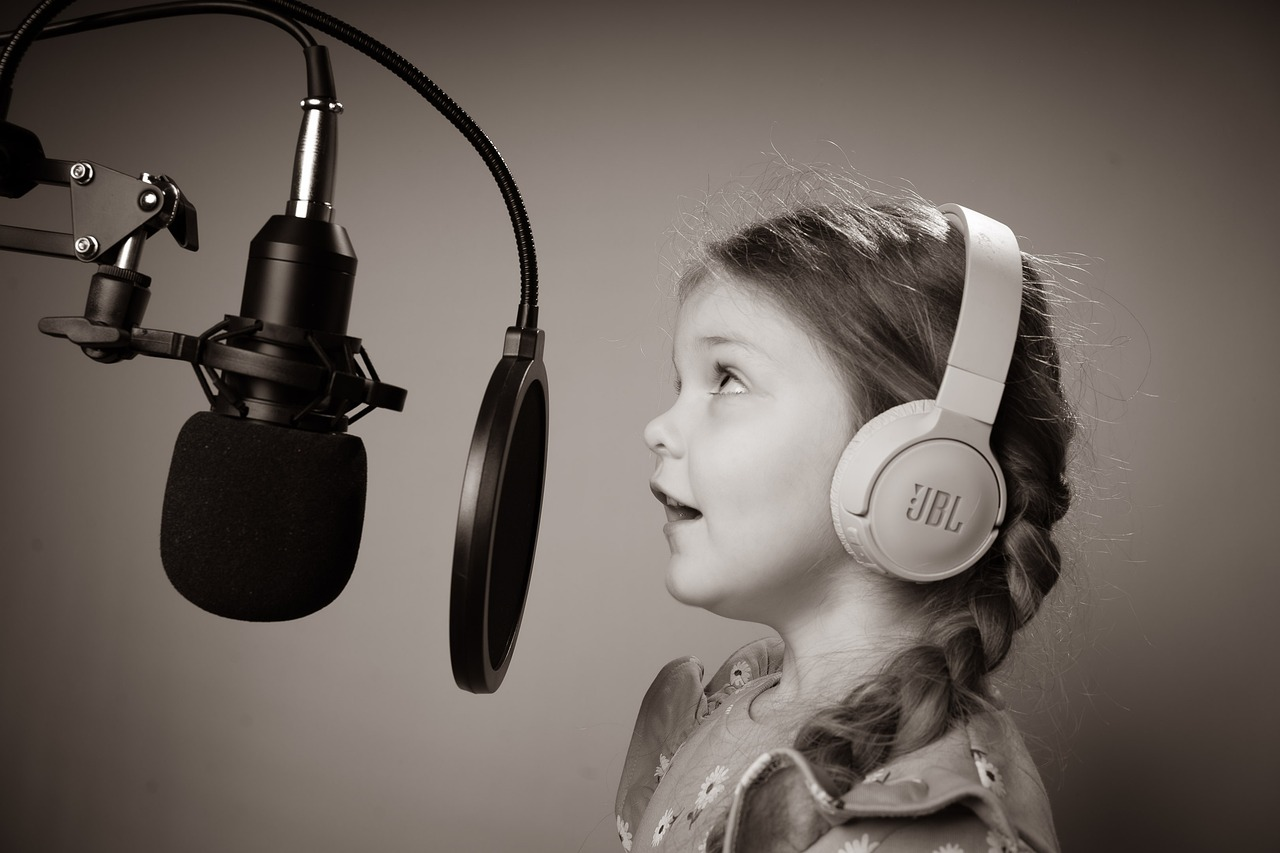 Activity 1: A clip for a song
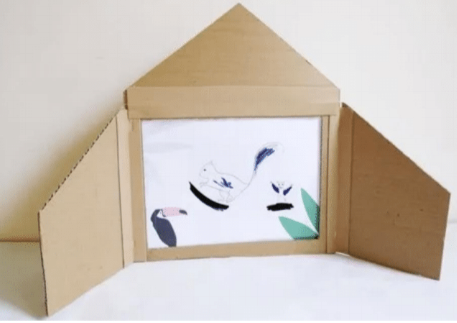 The proposed activity is aimed at integrating concrete musical experiences from an active (but not exclusive) use of technology. You can choose a song from your childhood to create more emotional involvement with music.
    1. Before listening to the song, tell the children about your childhood memories associated with this song (age, people, places, situations). 
     2. Listen to the song (even several times) with your children.
  3. After listening, ask your children to try to remember the objects and/or characters that are mentioned and ask them to draw those objects. 
   4. With cardboard, scissors and felt-tip pens, make a frame together that looks like a theatre stage or cinema screen. See the picture below.  
    5. Play the song and, while listening to it, pass the pictures inside the rectangle.
    6. Play the song again and record the clip with your smartphone.
    7. Finally, watch the video together
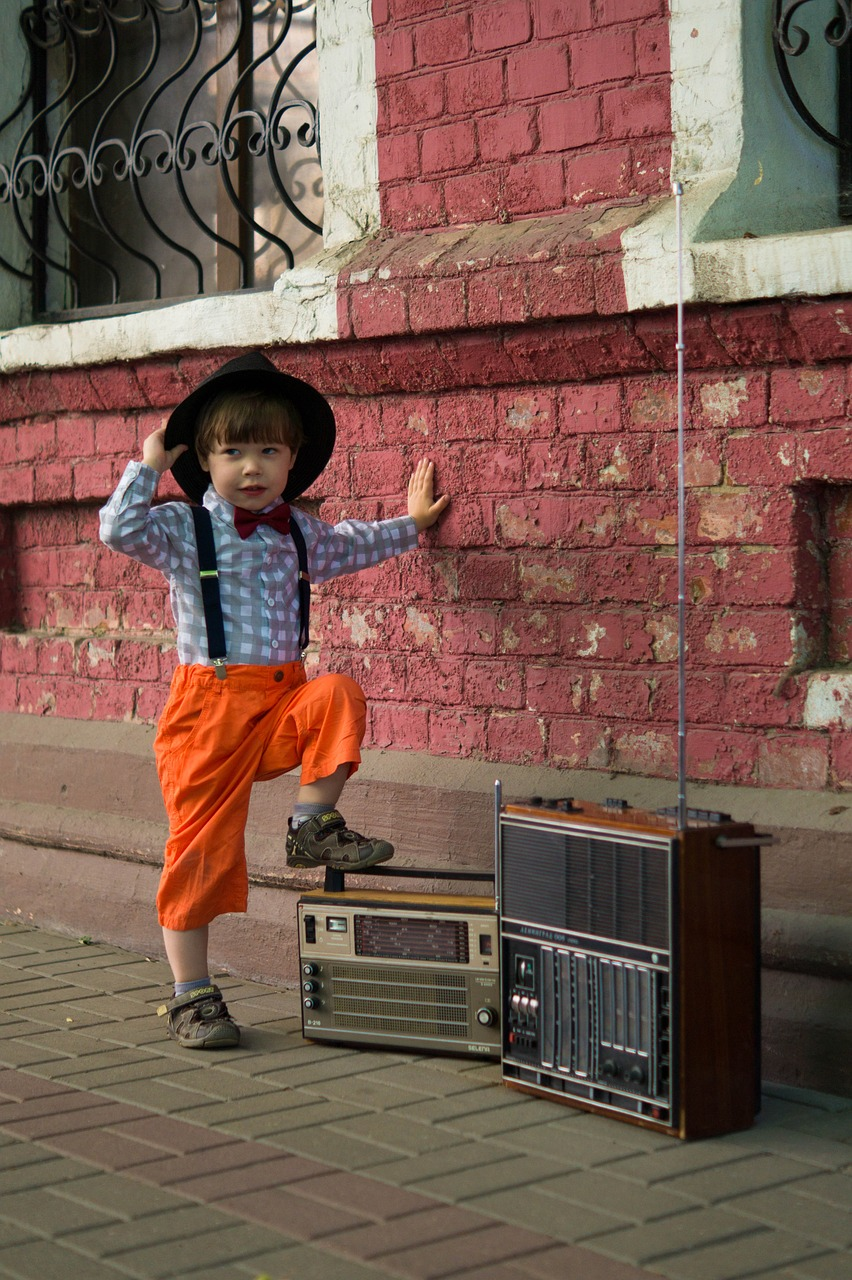 Activity 2: Reportage
Title: "Reportage 
Activity type: offline / individual (parent/child)
Objective: develop observation skills; learn to catalogue; stimulate naturalistic,visual-spatial and logical-mathematical intelligence 
Duration: 1 to 3 sessions of 1.30 to 2 hours each 
      It is undeniable that the habit of constantly keeping track of every experience by taking photos with our smartphones can also foster among children the risk of not fully enjoying the moment in which they are immersed. The meaning of photography has changed a lot with the transition to digital: in the 'analogue' period, days passed from taking the photo to printing it, and the number of shots available on a 'roll' required careful selection and reflection. Taking a photo was usually the outcome of observation, of planning, of an interval of time in which the photographer slowed down his experience in order to obtain a lasting trace.
Activity 2: Reportage
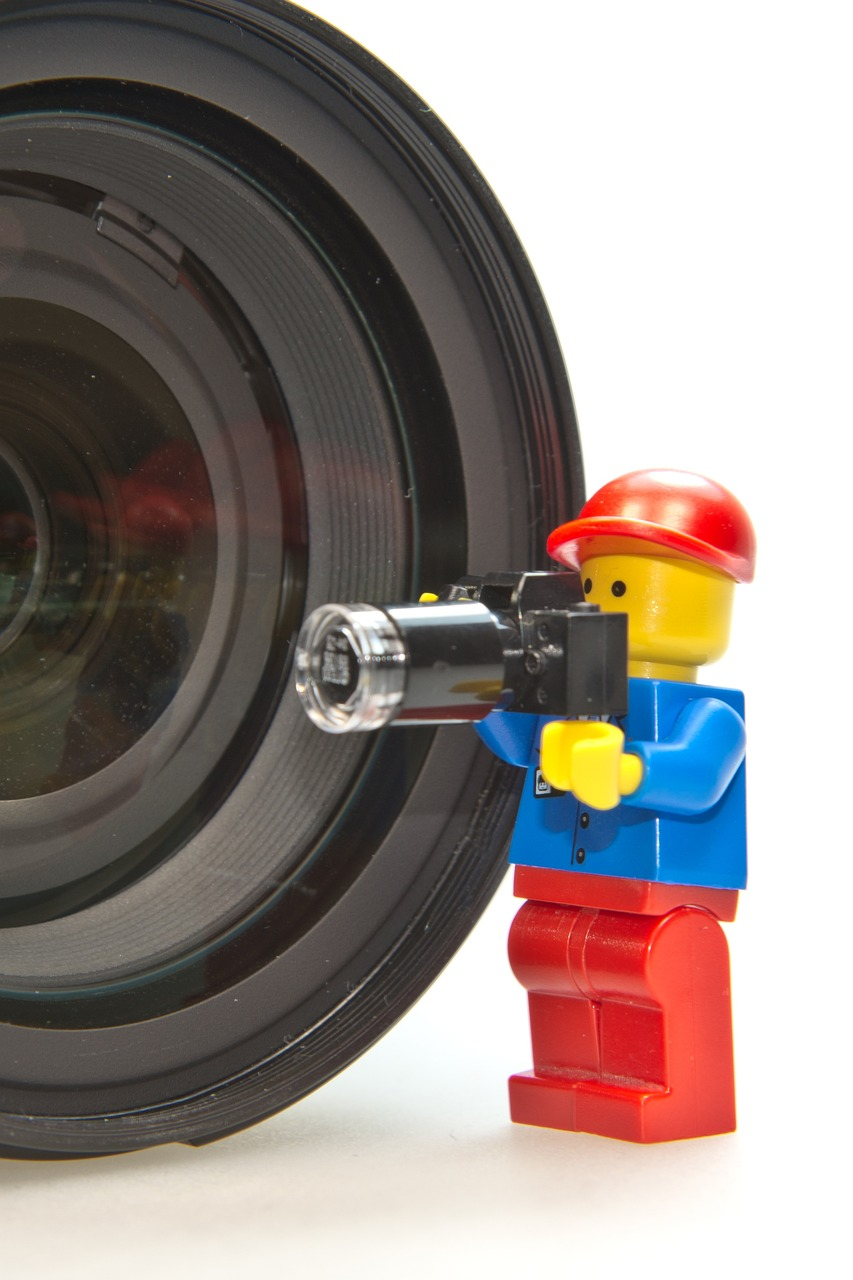 Today, with the possibility of taking photos and viewing them quickly (but also deleting and archiving them so easily), the act of 'taking' picture has become a routine operation, to which we are giving less importance. The 'capturing' of the moment can overshadow the more technical, but no less secondary aspects: focus, exposure and, colour range, and so on. The aim of this activity is certainly not to prepare future professional photographers, nor protagonists of successful selfies, but rather to learn how to use photography as an active tool to explore reality.The proposed activity can be carried out both indoors and outdoors.
     Indoor:We can ask children to photograph all objects of a particular colour in the house, or all cold objects or all smooth objects or all objects beginning with a certain letter of the alphabet. After this, they can print them out and paste them onto an album (thus creating a small book of modern art) or frame them (by creating simple cardboard frames), setting up a small exhibition to which we will give a title.
    Outdoors: Outdoors (e.g.in a forest or a park), we can go in search of insects, specially shaped leaves, animal tracks. However, you can also choose an urban landscape. We can choose a neighbourhood that we do not yet know well or, on the contrary, explore the one we live in with different eyes. We can choose a theme (openings or holes, doors or windows, shapes or colours). We should also equip ourselves with analogue tools such as a magnifying glass or a notepad for drawing or taking notes. In both indoor and outdoor activities, it is a good idea for adults to act as an active helper when taking the shot, pointing out the position of a shot, the change in brightness, the possibility of magnification, but leaving the children free to experiment and make their own choices. Once back at home (but also in the following days), the photos can be viewed and downloaded, printed, if necessary, pasted on the notepad and written captions, noting details, places,observations, creating a real photographic reportage. The notebook can thus take the form either of a travel diary or a fictional tale or short poetic captions.
.
Activity 3: Visual art and surroundings
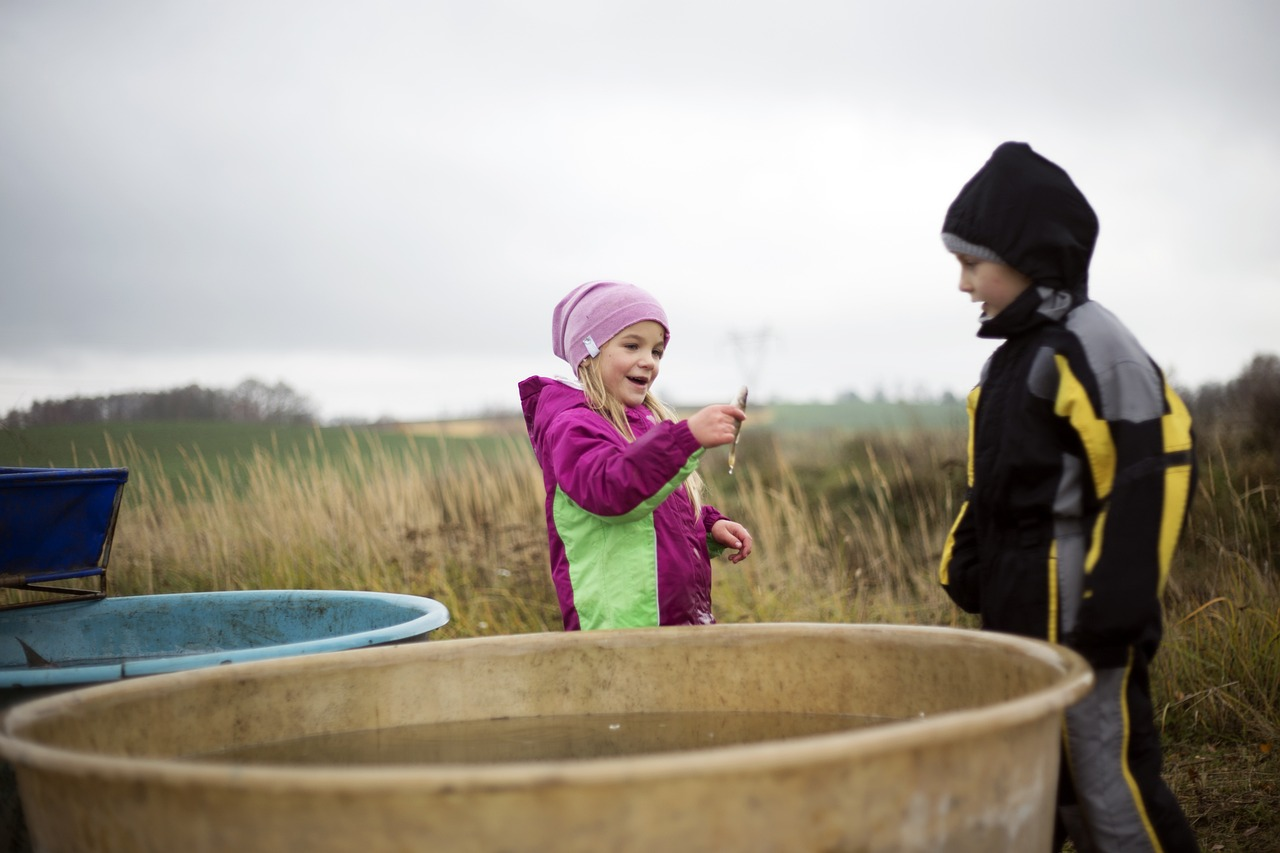 Title: "Visual art and surroundings”
Type of activity: online and offline / individual (parent/child)
Objective: to develop observation and a critical thinking; to enrich communication skills; to cultivate the creative and aesthetic dimension; to stimulate visual-spatial and kinesthetic intelligence
Duration: 1 h 30 
    The overabundance of visual stimuli that accompanies childhood growth can produce a form of disorientation and lack of aptitude to “examine deeper”. Cartoons, advertising and other media texts often offer stereotyped images that become 'myths' for children. On this issue, the educational task of parents is to help children read images in depth, noticing details. Parents Educational tasks also include educating about 'beauty', which does not mean teaching or imposinga classification that distinguishes what is 'beautiful' from what is 'ugly', but leading children to question the ways in which our senses interact with the world around us. However, fostering children's encounters with art is not an easy task: many museums are designed for adults and only rarely provide workshops that actively engage and enthuse children. Therefore, if one wants to share the museum experience with a child, it is good to choose museums that offer a meaningful and stimulating integrated experience, where the child has references to make observations and ask questions.
Activity 3: Visual art and surroundings
At home we can choose to introduce children to art, starting with contemporary art, which has more affinity with children's drawings.
1. We choose a painting made by a contemporary or at least 20th century artist (such as Mirò,Kandinsky, Mondrian and Arcimboldo) and gather all the information that may be interesting for the children.
2. We search in Internet the videos or other interesting material to start from, also relating to the author's life.
3. We observe the painting together, inviting the children to tell us what they see.
4. Try to create a painting with the same theme as the one you choose. For example: if we have chosen a portrait by Arcimboldo, we can ask the children to photograph fruit and vegetables, print them out, cut it out and then assemble it to create some faces.
5. Once the piece of art (or even more than one) has been created, the children record the audio-guide in which they explain to visitors (other family members, for example) all its characteristics and meanings (how it was created, its meaning, source of inspiration, etc.) just as if it were a painting in a museum. The experience can be further extended and enriched with a virtual visit to one of the many museums around the world that have opened their halls during the pandemic to allow online browsing of their artworks.
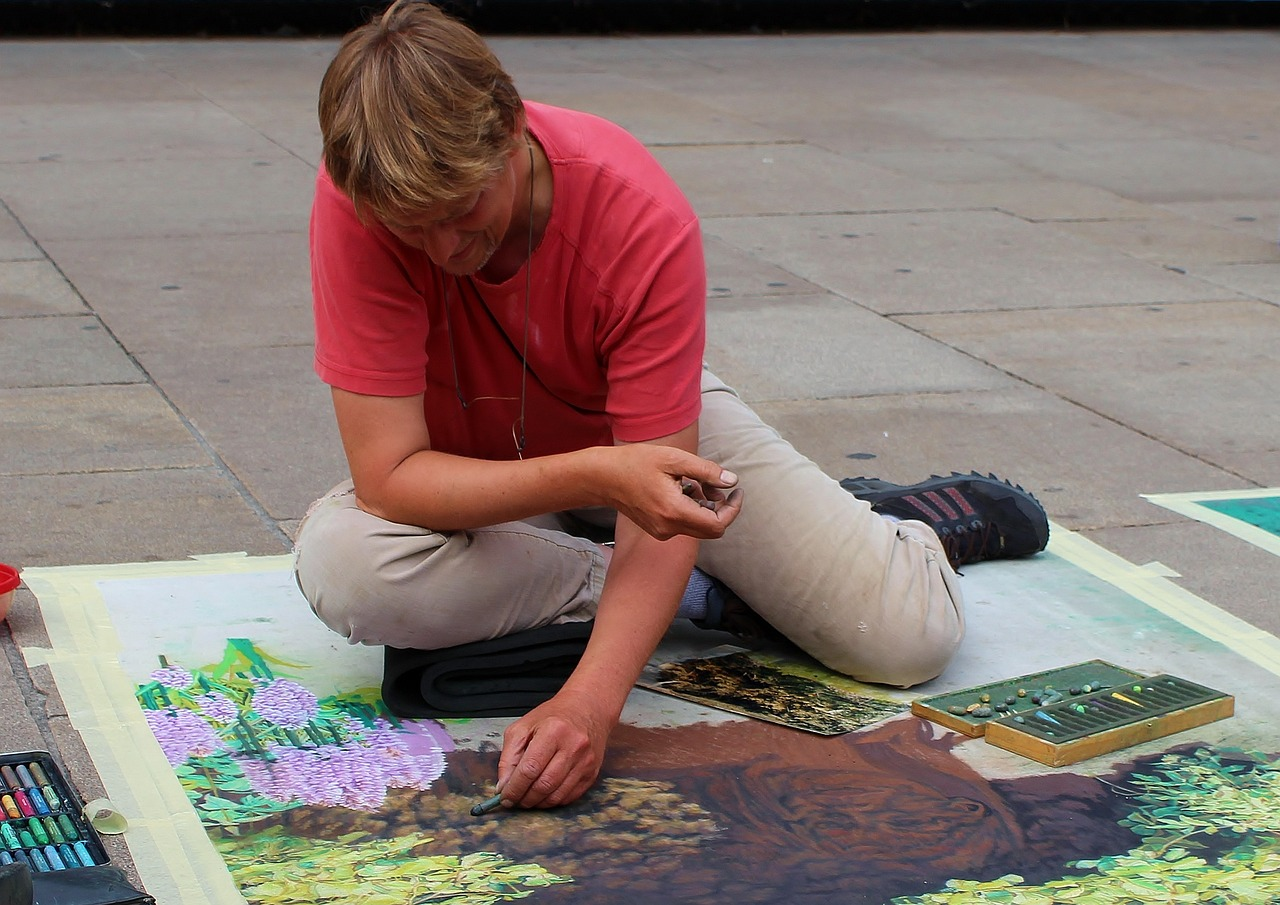 Tips and hints
01
Giving clear instructions
02
Creating tangible cultural resources
03
Adapting activities according to age range
04
Creating integration and expansion of what children have learnt through the media, while encouraging deeper and more fun reflection on the topic
05
Encouraging children to use media as a tool to express their creativity
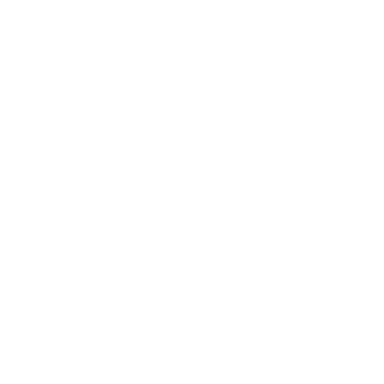 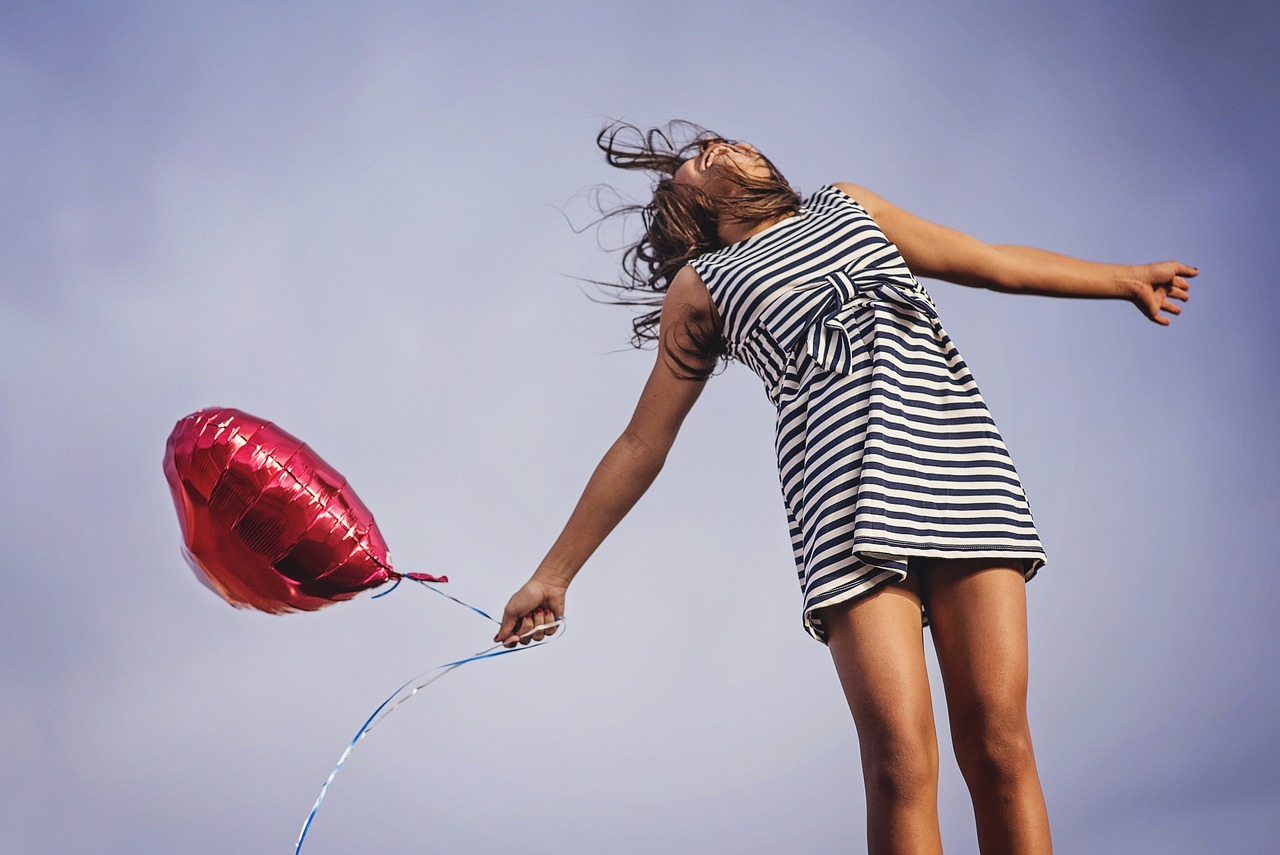 End of module
Thank you for reading this module, and we hope you enjoyed it and learned some useful information. This module is part of the Surviving Digital Training Course, you can find the rest of the modules on our website. Be sure to keep up to date on the project by following us on our social media channels!
www.survivingdigital.eu